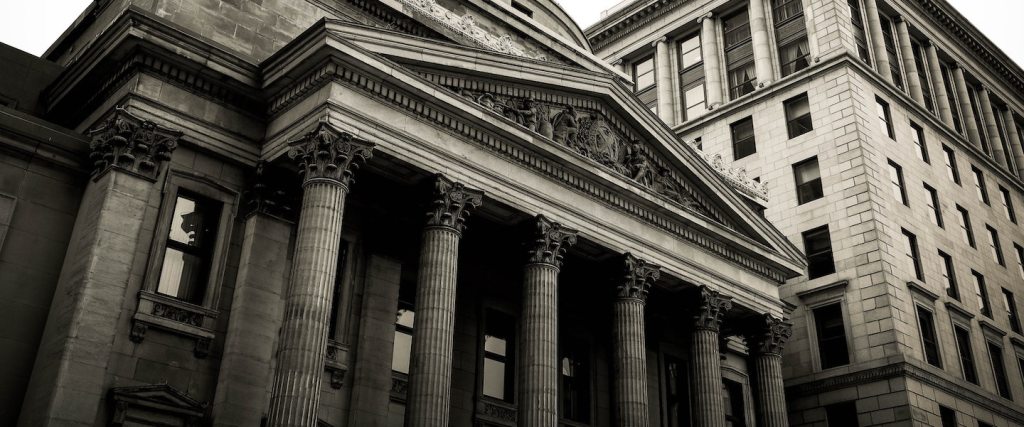 Contratos Bancários
Professor Doutor Ruy Pereira Camilo Junior
Conceitos de Contrato Bancário
Interdependência. Por isso, em geral não é possível a liquidação antecipada, fora dos casos de crédito a consumidor (artigo 133 CC)
Dirigismo Contratual
Rigorosos Assentos Contábeis
Contratos de Adesão e de Massa
Contratos Eletrônicos
Contrato Relacional
Súmula 286 STJ: A renegociação de contrato bancário ou a confissão da dívida não impede a possibilidade de discussão sobre eventuais ilegalidades dos contratos anteriores. 
Sigilo
Características dos Contratos Bancários
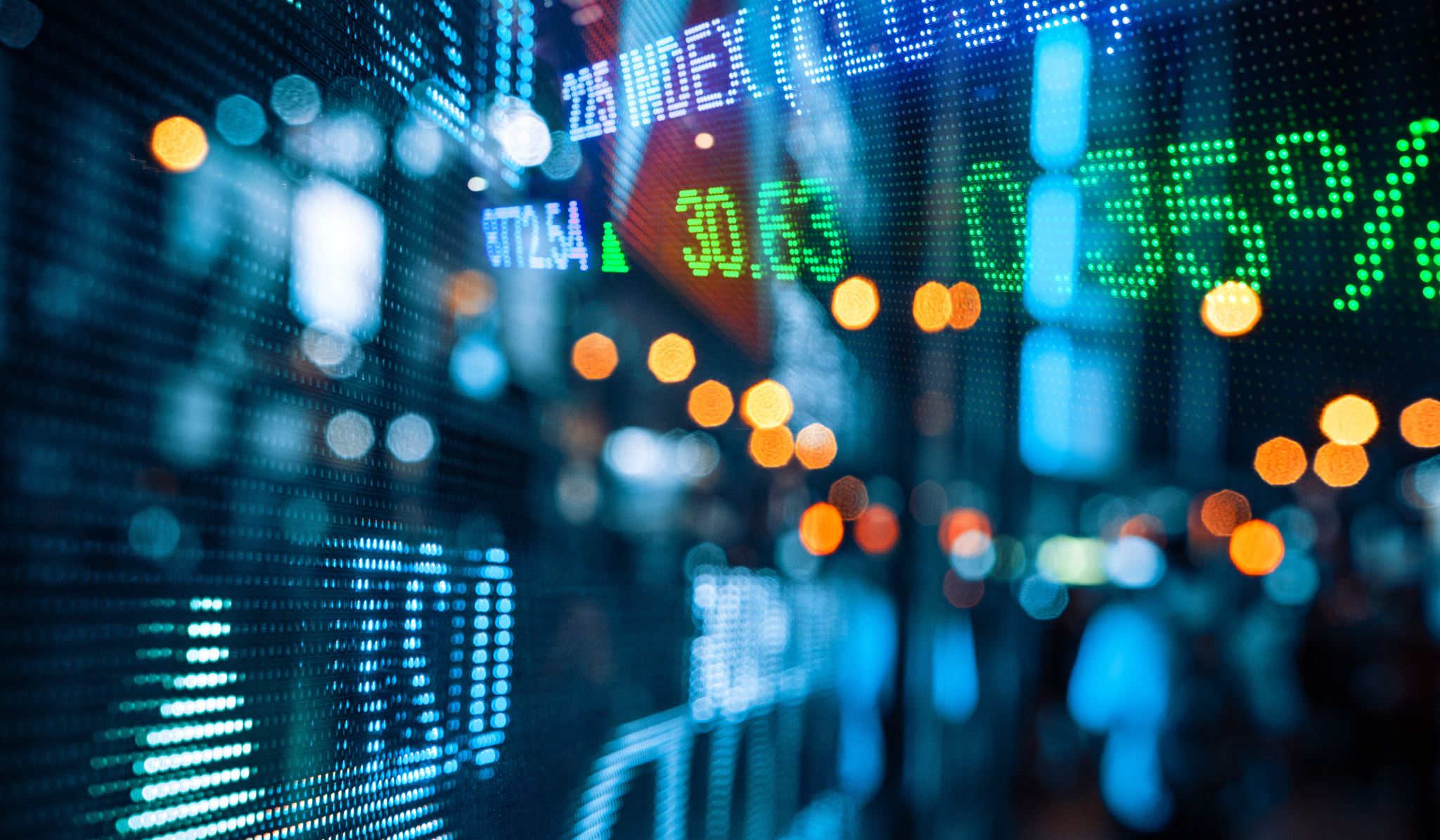 Operações Passivas
Depósito bancário: por ser o dinheiro fungível,  pode ser emprestado pelo banco. Pode ser simples ou a prazo.
Conta Corrente. Implica registro de créditos e débitos. Pode ser individual ou conjunta.
CDB / RDB
Fundos de Investimento
Operações Ativas
Mútuo
Abertura de Crédito.  Banco põe à disposição valor.  Ex.: Cheque especial
Desconto (daí o nome BRADESCO)
Antecipação Bancária
Financiamento Cedular
Cédula de Crédito Comercial
Cédula de Crédito Rural
Cédula de Crédito Industrial
Cédula de Crédito Bancário
Operações Ativas(Empréstimos)
Repasse de Recursos do Exterior . Condições de custo são as mesmas daquelas com a instituição estrangeira.
Repasse de Recursos Governamentais. Principal é o FINAME, pelo qual BNDES paga comissão aos bancos.
Crédito Documentário  (beneficiário terá acesso a valor se apresentar determinados documentos). Pode ser revogável ou irrevogável.
Empréstimos Sindicalizados: participação de varias Ifs, organizadas pelo lead manager, em favor do mutuário. Não há solidariedade entre os bancos.
Project Finance
Operações Especiais (combinadas com operações não financeiras)
Cartão de Crédito
Factoring
Underwriting
Securitização de Recebíveis
Operações Especiais Financeiras
Derivativos
		Swap
		Futuros
		Opções
Contrato de Câmbio
Operações Acessórias (serviços)
Caixa de Segurança
Custódia de Títulos
Cobrança de Títulos (altamente lucrativa para bancos)
“Escrow Agreement”
Cédula de Crédito Bancário (Lei 10.931, de 2004)
Qualquer operação, qualquer garantia, segurança jurídica acrescida pela solução, na lei, das principais controvérsias jurisprudenciais anteriores
Art. 26. A Cédula de Crédito Bancário é título de crédito emitido, por pessoa física ou jurídica, em favor de instituição financeira ou de entidade a esta equiparada, representando promessa de pagamento em dinheiro, decorrente de operação de crédito, de qualquer modalidade.

Art. 27. A Cédula de Crédito Bancário poderá ser emitida, com ou sem garantia, real ou fidejussória, cedularmente constituída (GARANTIAS CEDULARES, INCLUSIVE FIDUCIÁRIA)

Art. 27-A. A Cédula de Crédito Bancário poderá ser emitida sob a forma escritural, por meio do lançamento em sistema eletrônico de escrituração.         (Incluído pela Lei nº 13.986, de 2020).

TC: Fácil para assumir obrigação, fácil de circular. Exemplo de Magarino Torres.A Lei especial cuida das formalidades do título
Título executivo, sendo permitida capitalização de juros
Art. 28. A Cédula de Crédito Bancário é título executivo extrajudicial e representa dívida em dinheiro, certa, líquida e exigível, seja pela soma nela indicada, seja pelo saldo devedor demonstrado em planilha de cálculo, ou nos extratos da conta corrente, elaborados conforme previsto no § 2º .
§ 1º Na Cédula de Crédito Bancário poderão ser pactuados:
I - os juros sobre a dívida, capitalizados ou não, os critérios de sua incidência e, se for o caso, a periodicidade de sua capitalização, bem como as despesas e os demais encargos decorrentes da obrigação;
II - os critérios de atualização monetária ou de variação cambial como permitido em lei;
III - os casos de ocorrência de mora e de incidência das multas e penalidades contratuais, bem como as hipóteses de vencimento antecipado da dívida;
IV - os critérios de apuração e de ressarcimento, pelo emitente ou por terceiro garantidor, das despesas de cobrança da dívida e dos honorários advocatícios, judiciais ou extrajudiciais, sendo que os honorários advocatícios extrajudiciais não poderão superar o limite de dez por cento do valor total devido;
V - quando for o caso, a modalidade de garantia da dívida, sua extensão e as hipóteses de substituição de tal garantia;
VI - as obrigações a serem cumpridas pelo credor;
VII - a obrigação do credor de emitir extratos da conta corrente ou planilhas de cálculo da dívida, ou de seu saldo devedor, de acordo com os critérios estabelecidos na própria Cédula de Crédito Bancário, observado o disposto no § 2º ; e
VIII - outras condições de concessão do crédito, suas garantias ou liquidação, obrigações adicionais do emitente ou do terceiro garantidor da obrigação, desde que não contrariem as disposições desta Lei.
Dívida líquida: mas se banco cobrar em excesso, paga diferença em dobro
§ 2º Sempre que necessário, a apuração do valor exato da obrigação, ou de seu saldo devedor, representado pela Cédula de Crédito Bancário, será feita pelo credor, por meio de planilha de cálculo e, quando for o caso, de extrato emitido pela instituição financeira, em favor da qual a Cédula de Crédito Bancário foi originalmente emitida, documentos esses que integrarão a Cédula, observado que:
I - os cálculos realizados deverão evidenciar de modo claro, preciso e de fácil entendimento e compreensão, o valor principal da dívida, seus encargos e despesas contratuais devidos, a parcela de juros e os critérios de sua incidência, a parcela de atualização monetária ou cambial, a parcela correspondente a multas e demais penalidades contratuais, as despesas de cobrança e de honorários advocatícios devidos até a data do cálculo e, por fim, o valor total da dívida; e
II - a Cédula de Crédito Bancário representativa de dívida oriunda de contrato de abertura de crédito bancário em conta corrente será emitida pelo valor total do crédito posto à disposição do emitente, competindo ao credor, nos termos deste parágrafo, discriminar nos extratos da conta corrente ou nas planilhas de cálculo, que serão anexados à Cédula, as parcelas utilizadas do crédito aberto, os aumentos do limite do crédito inicialmente concedido, as eventuais amortizações da dívida e a incidência dos encargos nos vários períodos de utilização do crédito aberto.
§ 3º O credor que, em ação judicial, cobrar o valor do crédito exeqüendo em desacordo com o expresso na Cédula de Crédito Bancário, fica obrigado a pagar ao devedor o dobro do cobrado a maior, que poderá ser compensado na própria ação, sem prejuízo da responsabilidade por perdas e danos.
Securitização (modelo elaborado por Victória Baruselli de Melo)
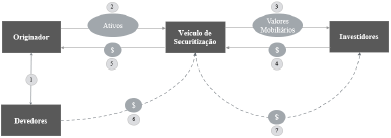 Como ocorre a operação?
Originador gera créditos em suas relações com os devedores
Originador transfere para veículo (securitizadora ou FIDC) esses ativos (por isso não é operação financeira).
Veículo emite valores mobiliários para investidores: securitizadoras de recebíveis do agronegócio e imobiliários emitem CRI e CRA; FDIC vende quotas.
Investidores subscrevem e pagam os valores mobiliários
Veículo paga aos originadores pelos ativos
6. Veículo transfere aos investidores o rendimento e paga o principal
Prestadores de Serviços do FIDC
Administrador do FIDC, que tem de ser instituição financeira. Contrata os demais
Gestor do fundo
Custodiante. Valida a aquisição pelo fundo dos direitos creditórios, guarda a documentação, etc.
Auditor independente
Consultor 
Agente de cobrança
Project Finance
PROJECT 
FINANCE
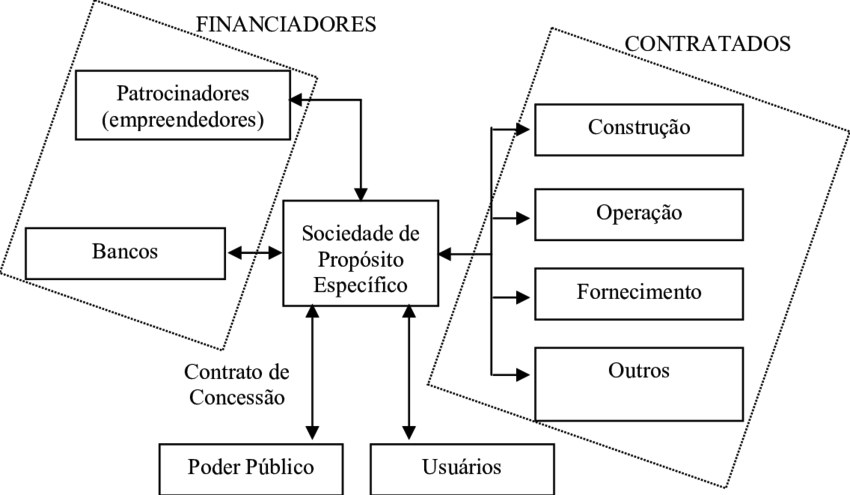 Project Finance
Parte dos agentes da operação podem ser empresas estrangeiras
Limita-se o capital de risco (equity) e criam-se mecanismos para tutela do financiamento por terceiros (debt). Exemplo: debêntures conversíveis, step-in rights
Podem ser diferenciados financiadores preferenciais e subsidiários, ou sistema A e B, subordinando-se uns a outros.
Importância nessas operações de consórcios de bancos, para a reunião dos volumes necessários
Recebíveis podem ser securitizados
A garantia do contrato de financiamento é o fluxo de caixa do próprio projeto
Patrocinadores não dão garantias pessoas e buscam limitar sua responsabilidade (limited recourse). O projeto terá de gerar os recursos para pagar a operação financeira.

Há, por uma lado, o contrato de construção, implantação, a ser financiado; outros, contratos operacionais (como, por exemplo concessão ou PPP),  para gerar as receitas futuras para pagar o financiamento

Por isso, projeto não pode atrasar (importância de dispute board no contrato de construção). Preveem-se tambem contratos de seguro.

Investidores podem assumir a condução e o controle do projeto se inadimplir ou atrasar.
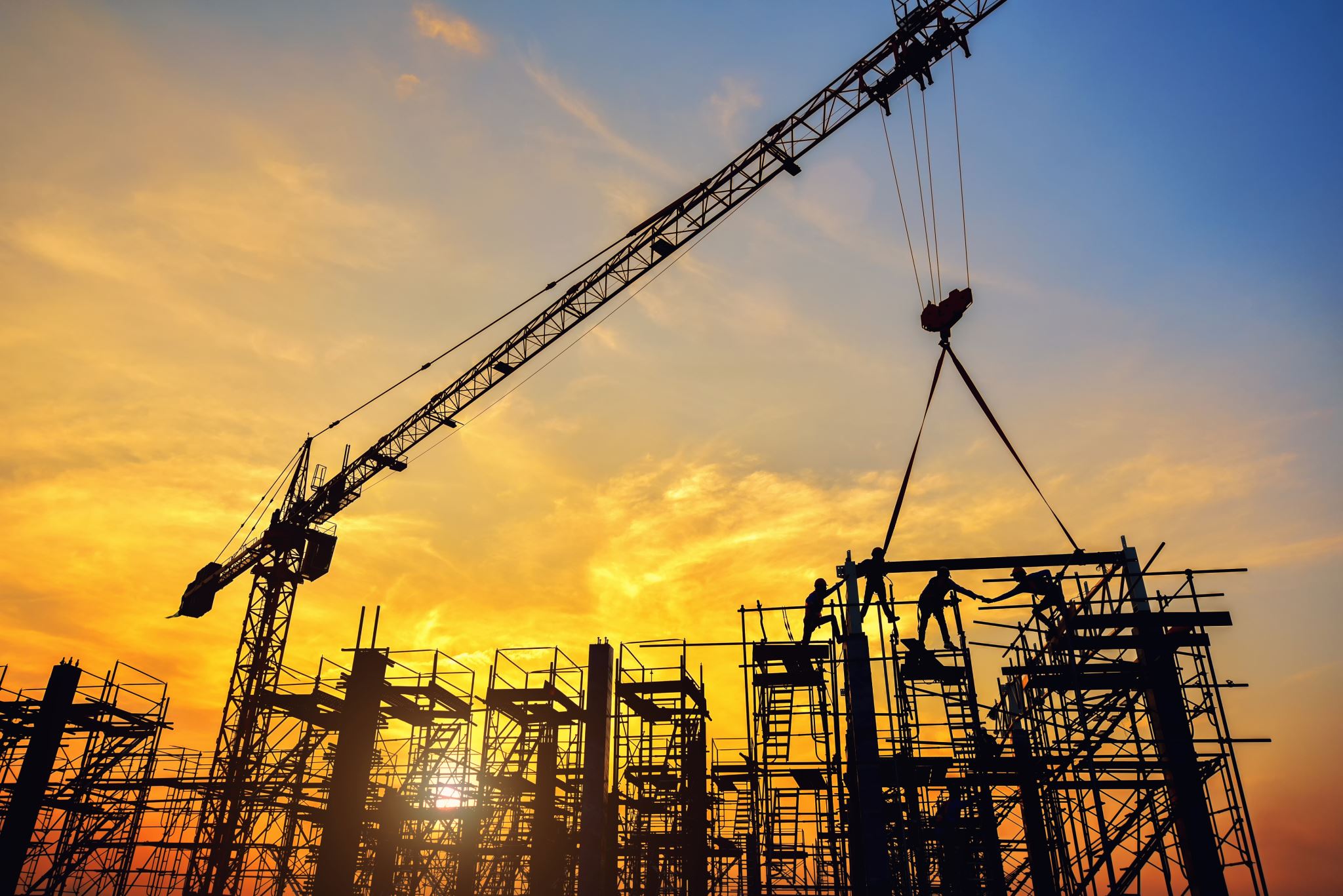 Importância da análise de riscos
É necessário estimar todos os riscos, alocando-os contratualmente de modo a evitar variações no fluxo de caixa
Riscos pré-operacionais: o principal é o risco de construção. Obra pode atrasar, custo em geral é maior que o estimado (tornando insuficiente o fluxo de caixa etc..)
Riscos operacionais: reduçao da produção, aumento no preço de insumos,   aumento de custos operacionais, variações da demanda, risco político (exemplo: congelamento de tarifa).
Covenants: obrigações positivas e negativas para a preservação do interesse dos credores
Artigo 5º, Lei PPP
§ 2º Os contratos poderão prever adicionalmente:

I - os requisitos e condições em que o parceiro público autorizará a transferência do controle ou a administração temporária da sociedade de propósito específico aos seus financiadores e garantidores com quem não mantenha vínculo societário direto, com o objetivo de promover a sua reestruturação financeira e assegurar a continuidade da prestação dos serviços, não se aplicando para este efeito o previsto no inciso I do parágrafo único do art. 27 da Lei nº 8.987, de 13 de fevereiro de 1995 ;         (Redação dada pela Lei nº 13.097, de 2015)
II – a possibilidade de emissão de empenho em nome dos financiadores do projeto em relação às obrigações pecuniárias da Administração Pública;
III – a legitimidade dos financiadores do projeto para receber indenizações por extinção antecipada do contrato, bem como pagamentos efetuados pelos fundos e empresas estatais garantidores de parcerias público-privadas.
Vantagens do Project finance
Parte dos riscos são alocados aos financiadores.



Possibilidade de destinar caixa  aos financiadores, postergando a distribuição dos  lucros aos sócios
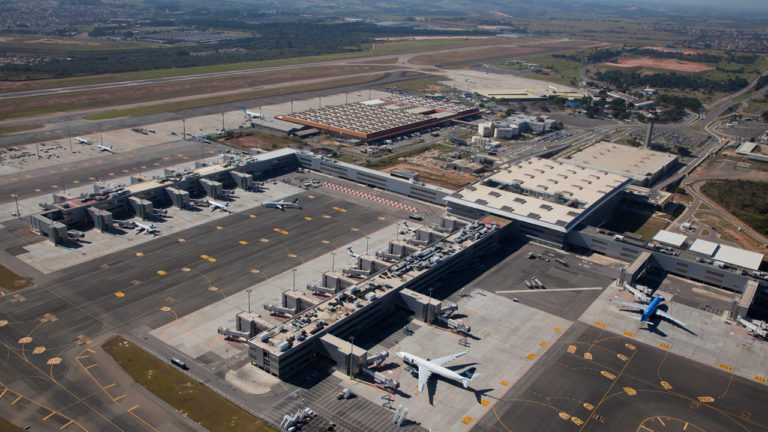 Project Finance de Viracopos e a RJ da concessionária
AGRAVO DE INSTRUMENTO. RECUPERAÇÃO JUDICIAL. CONCESSÃO DE SERVIÇO PÚBLICO - AEROPORTO DE VIRACOPOS. FINANCIAMENTO A LONGO PRAZO PARA PROJETOS DE INFRAESTRUTURA. DIFICULDADES E IMPLICAÇÕES FUTURAS. PROJECT FINANCE. CONJUNTO DE CONTRATOS COMPLEXOS CELEBRADOS COM BANCOS FINANCIADORES. OFERTA DE RECEBÍVEIS COMO GARANTIA. ESTRUTURAÇÃO DE CONTAS EM CASCATA. PRÁTICA COMUM EM PROJETOS QUE ENVOLVAM VULTOSOS INVESTIMENTOS. CLÁUSULA CONTRATUAL QUE PREVÊ A TRANSFERÊNCIA DE 50% DOS RECEBÍVEIS PARA OS FINANCIADORES E 50% PARA OS CUSTOS DE OPERACIONALIZAÇÃO. DESPESAS QUE SUPERAM O VALOR DEPOSITADO. DEFICIT APURADO PELA ADMINISTRADORA JUDICIAL. TRANSFERÊNCIA INFERIOR AO ESTABELECIDO NOS MESES DE MAIO E JUNHO DE 2018. DEVOLUÇÃO MANTIDA. NECESSIDADE DE ADEQUAÇÃO MOMENTÂNEA DA ESTRUTURA DIANTE DA VIOLAÇÃO DO ARTIGO 28 DA LEI DE CONCESSOES. ARTIGO 28-A DA LEI 8987/95 QUE EQUIPARA AS GARANTIAS DE CRÉDITOS FUTUROS ÀS PREVISTAS NO ARTIGO 49, § 3º, DA LEI 11.105/2005. ACIONISTAS PRIVADOS QUE DEVEM EFETUAR APORTES APENAS PARA O PAGAMENTO DA OUTORGA, NÃO DO FINANCIAMENTO DO PROJETO. RECOMPOSIÇÃO DO SALDO MÍNIMO DA CONTA RESERVA EM DETRIMENTO DA OPERACIONALIZAÇÃO. INADMISSIBILIDADE. CUSTOS DE OPERAÇÃO DEVEM SER DEMONSTRADOS MENSALMENTE E APROVADOS PELA ANAC E ADMINISTRADORA JUDICIAL, A FIM DE JUSTIFICAR A TRANSFERÊNCIA DE VALOR SUPERIOR AO PREVISTO CONTRATUALMENTE. DECLARAÇÃO DE VOTO VENCEDOR DO 2º JUIZ. RECURSO PARCIALMENTE PROVIDO. V.U.
(TJ-SP - AI: 21949262020188260000 SP 2194926-20.2018.8.26.0000, Relator: Alexandre Lazzarini, Data de Julgamento: 03/07/2019, 1ª Câmara Reservada de Direito Empresarial, Data de Publicação: 10/07/2019)